Портфолио воспитателяНЕЦВЕТАЕВОЙ ГАЛИНЫДМИТРИЕВНЫс. Середкино
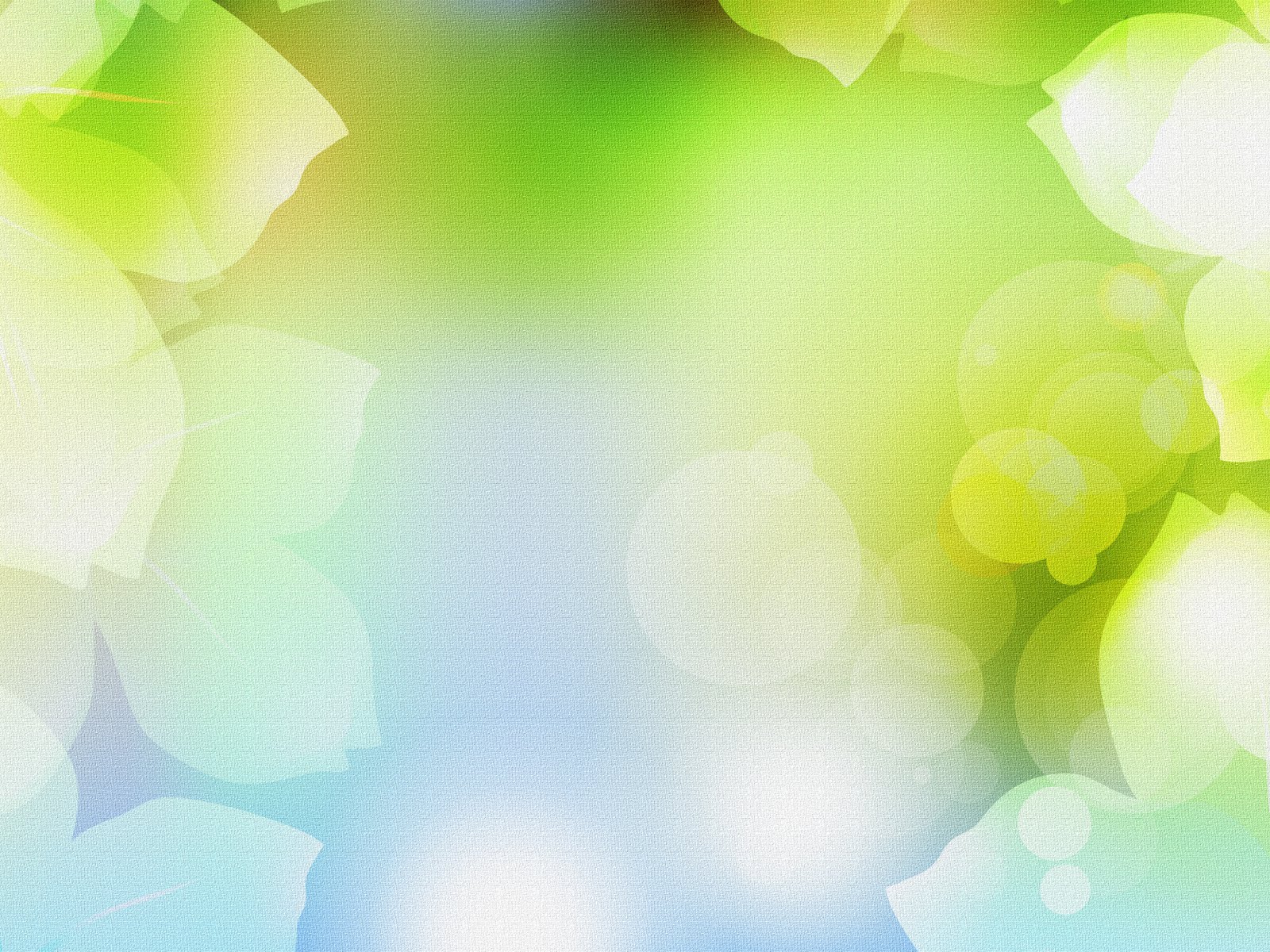 РезюмеФ.И.О. Нецветаева Галина ДмитриевнаМесто работы: МБДОУ  «Середкинский детский сад Боханского района, с. Середкино ул.Быкова д.30 .Педагогический стаж: 32 года Стаж работы в МБДОУ «Середкинский детский сад» : 32 года
Педагогическое кредо
«Нравится нам это или нет, но ребенок, с которым труднее всего управиться, именно тот, которым впоследствии мы больше всего гордимся»
Миньон Маклофлин
Эссе  «Профессия –воспитатель детского сада»
В.А. Сухомлинский  писал: «От того, как пройдёт детство, кто будет вести ребёнка за руку в детские годы, что  вложат в его разум и сердце - от этого будет зависеть, каким человеком станет сегодняшний малыш».


Что же означает – профессия воспитатель детского сада, воспитатель необыкновенных малышей, которых доверяют родители, самое дорогое и самое бесценное? Ответить на этот вопрос очень сложно и трудно, правильно подобрать слова и оформить в предложения, какими буквами выразить то счастье, когда ребёнок подаёт тебе тёплую ладошку, доверчиво прижимаясь и радуясь тебе. Нужно иметь огромное терпение и сострадание к детям, желание видеть «своих детей», переживать за их успехи и неудачи, радоваться личным достижениям и маленьким победам. По сути, эти дети не являются родственниками, но ты с ними «срастаешься», начинаешь думать вместе с ними, удивляться и восхищаться как они и вот - это уже «мои дети» Воспитатель как гончар, в руках которого мягкая, податливая глина превращается в изящный сосуд. Задача воспитателя – заполнить этот сосуд добром, творчеством, знаниями и навыками. После мамы, воспитатель первый учитель, который встречается на жизненном пути ребёнка. Это та самая профессия, когда воспитатель в душе, всегда остаётся ребёнком, иначе дети просто не примут его в свой мир, не подпустят к своему сердцу.

Я считаю, что самое главное – любить детей, отдавать им своё сердце, любить просто так, ни за что, просто за то, что они есть!
Образование
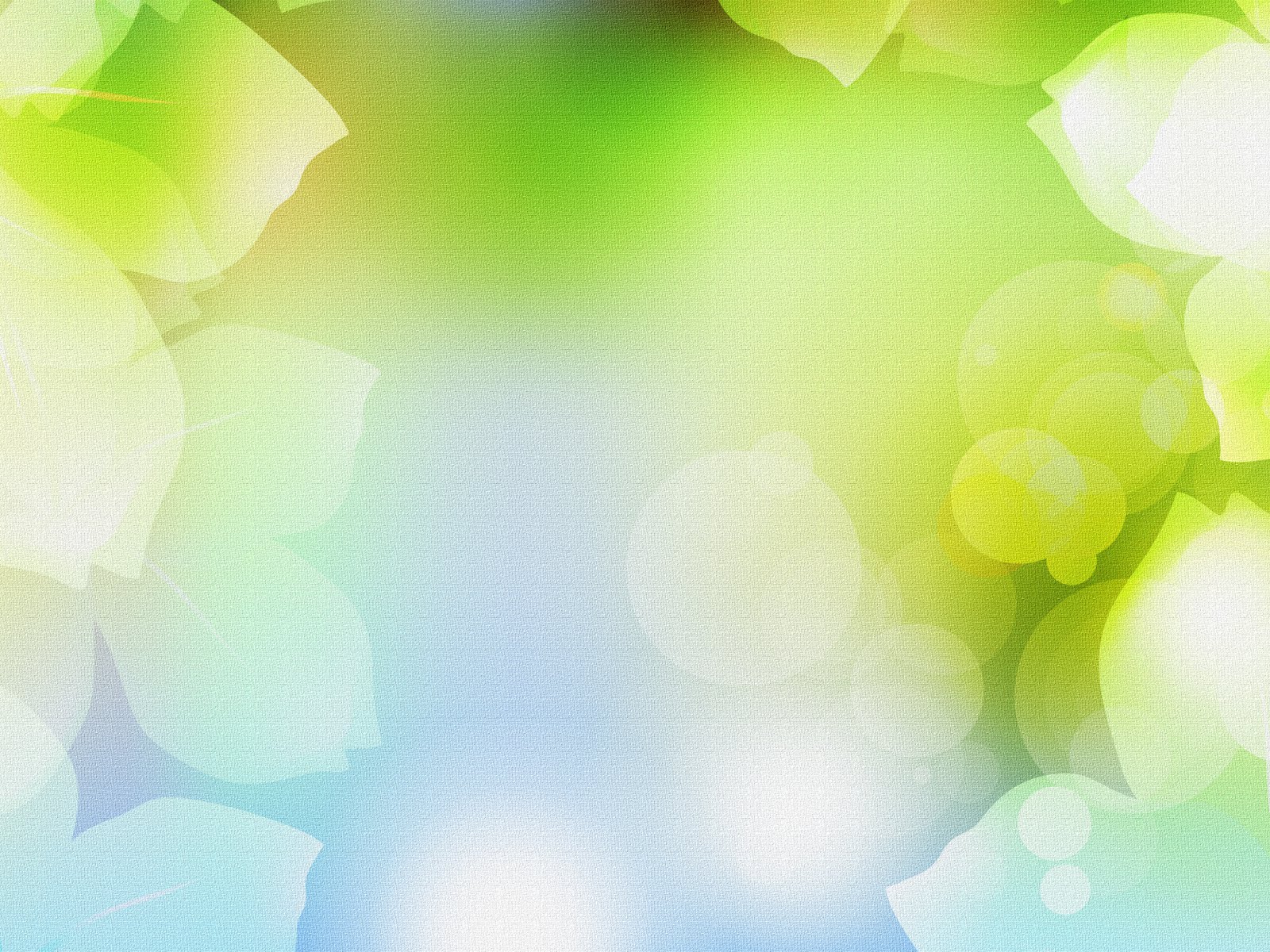 Курсы повышения квалификации:
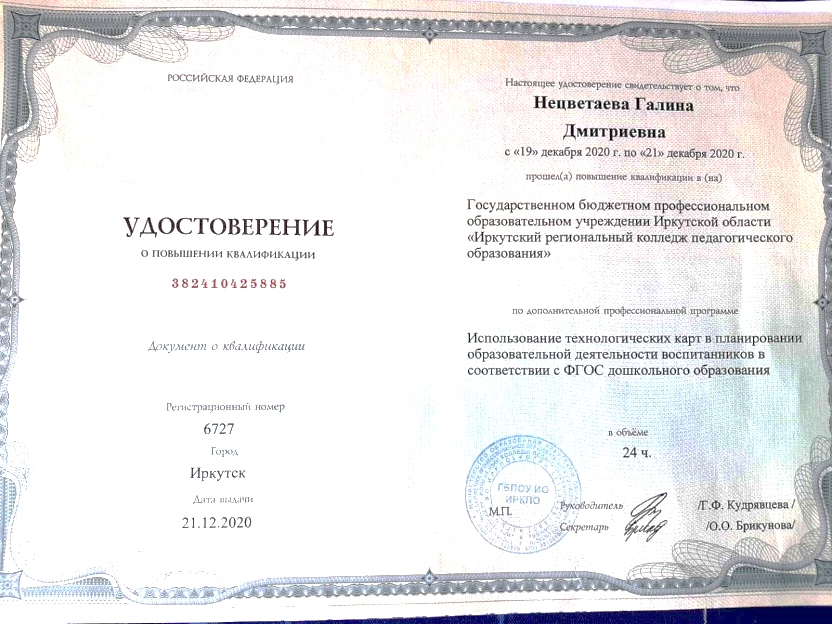 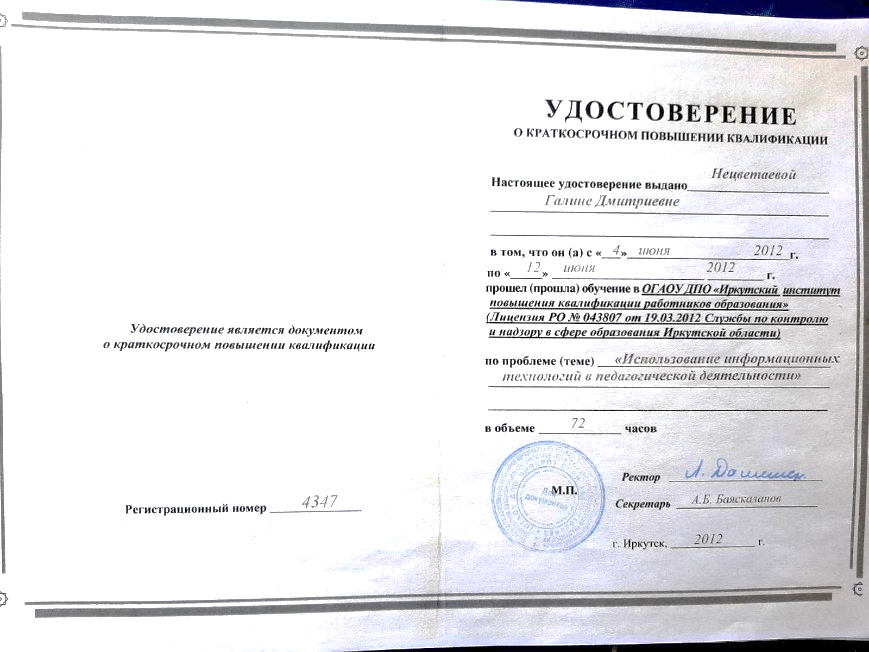 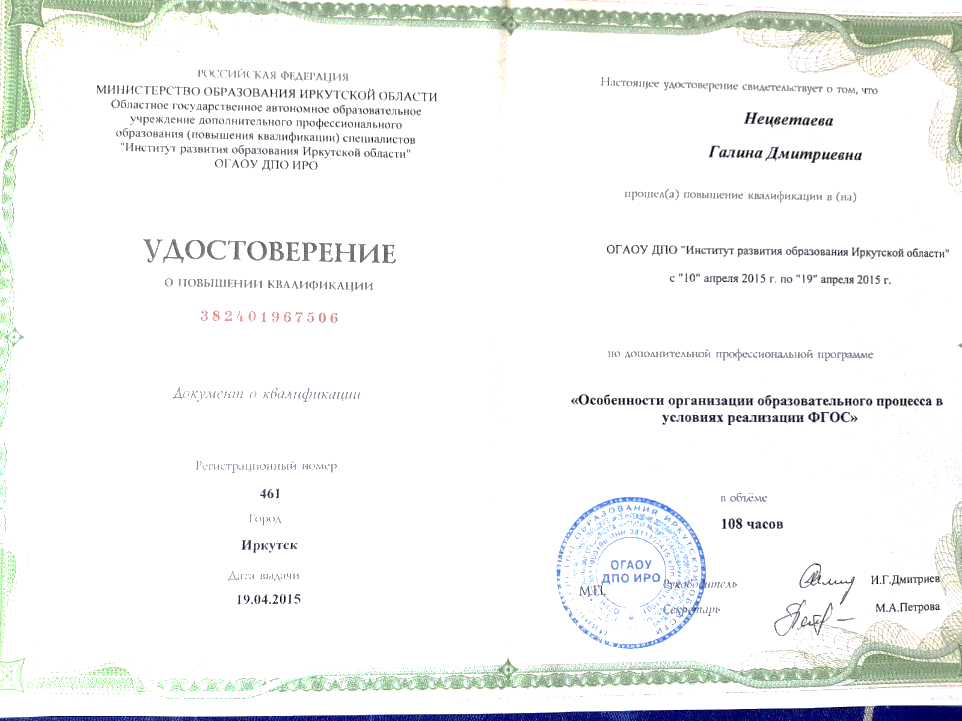 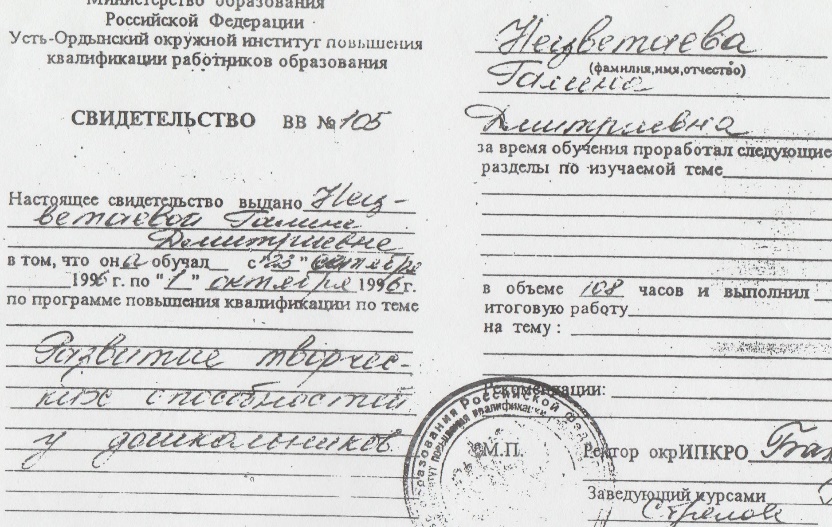 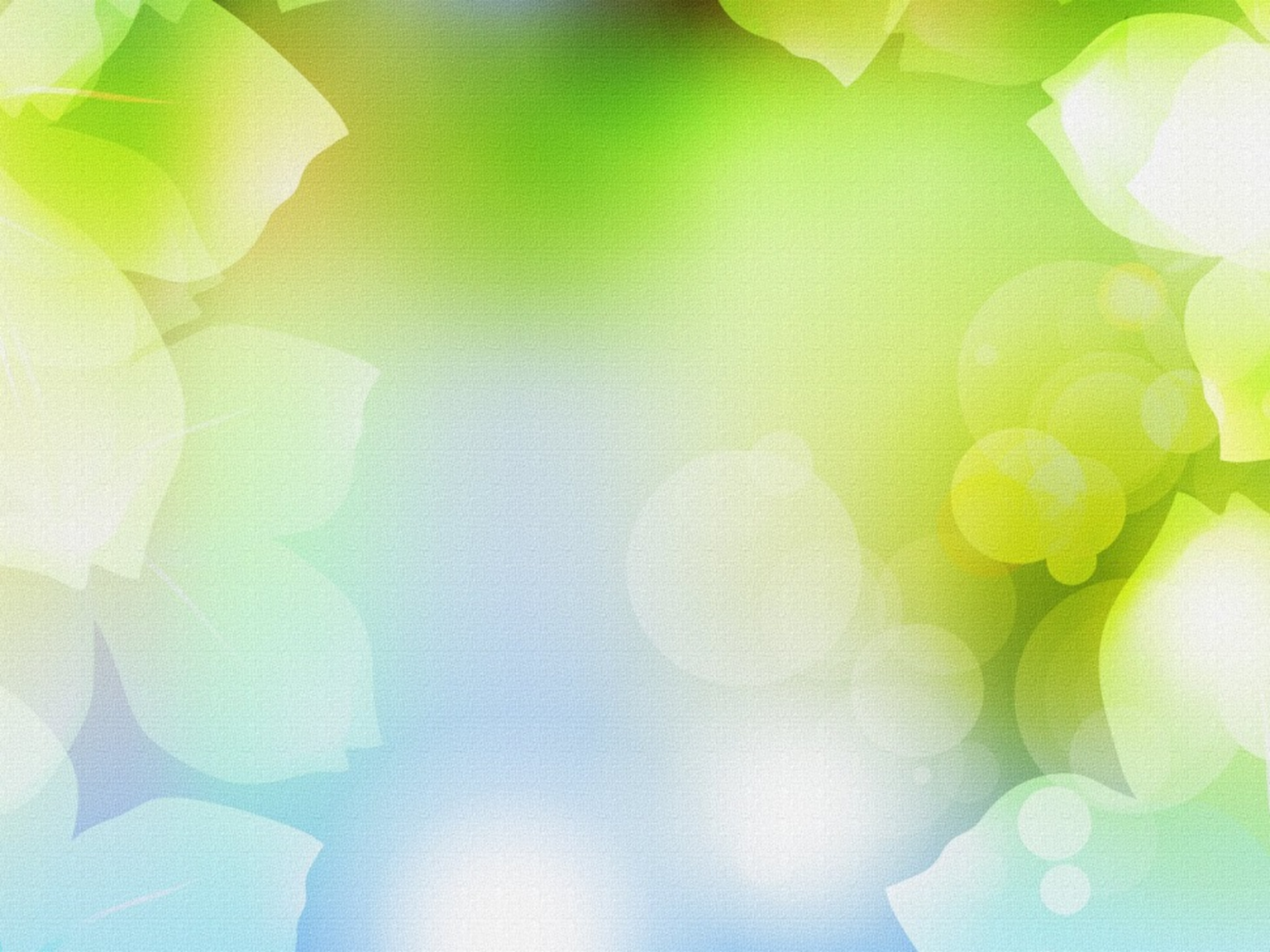 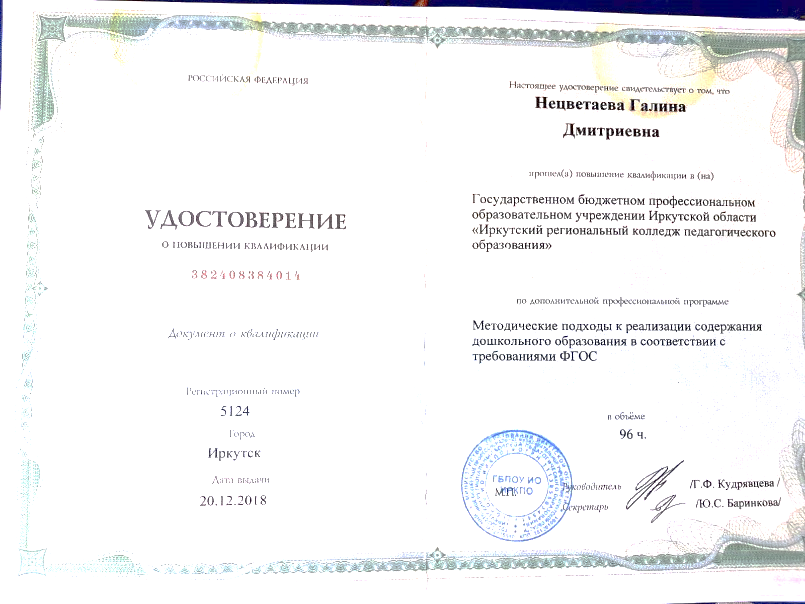 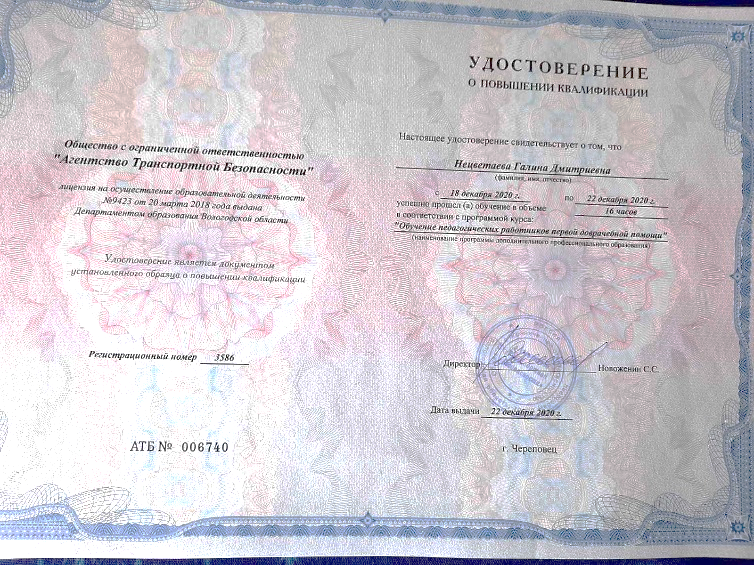 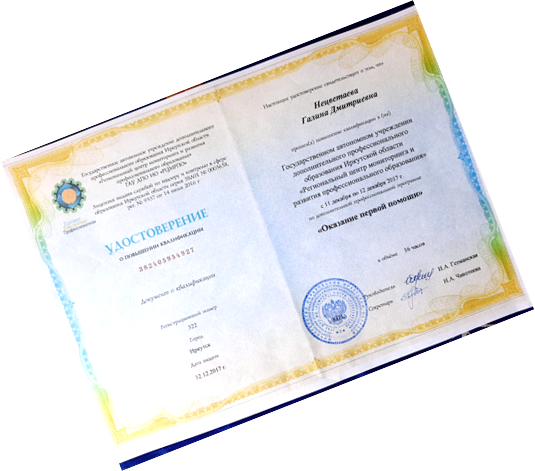 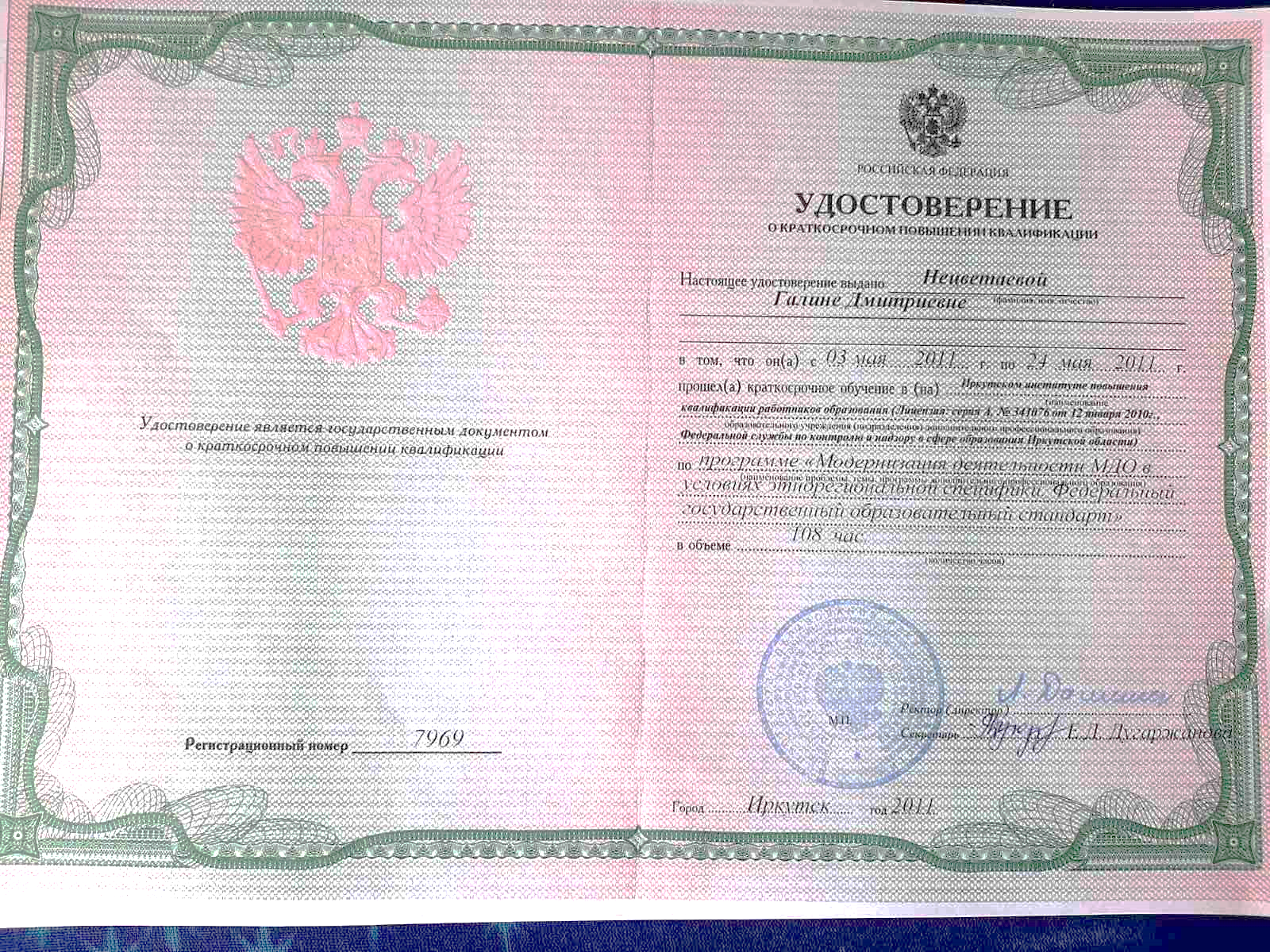 СПАСИБО ЗА ВНИМАНИЕ.